আজকের মাল্টিমিডিয়া ক্লাসে সবাইকে স্বাগত
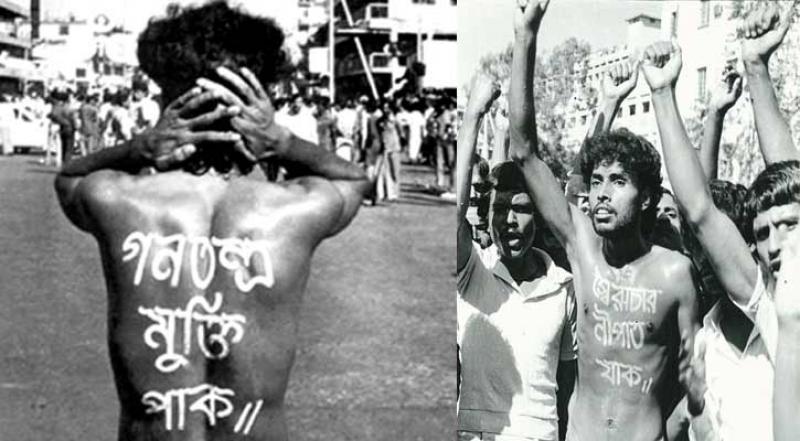 6/11/2020
মোহাম্মদ বেলাল হোসাইন (প্রভাষক-রাষ্ট্রবিজ্ঞান),সদর,চাঁদপুর।
পরিচিতি
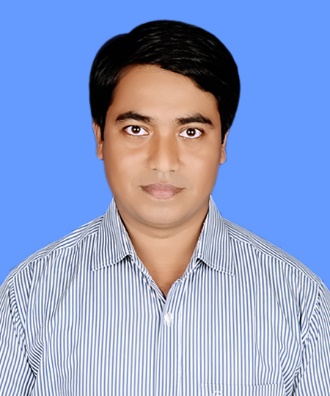 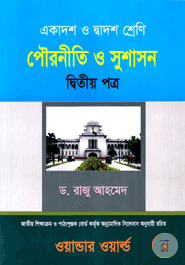 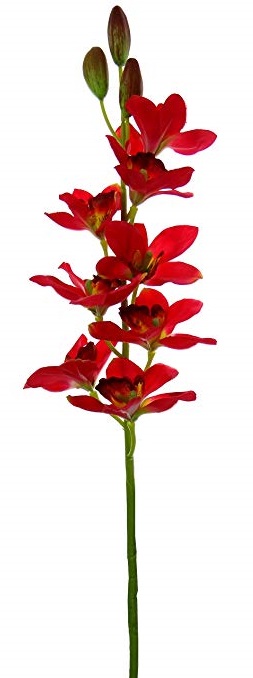 মোহাম্মদ বেলাল হোসাইন  
(প্রভাষক-রাষ্ট্রবিজ্ঞান)
কামরাংগা ফাযিল (ডিগ্রি) মাদরাসা
সদর-চাঁদপুর।
শ্রেণিঃআলিম ২য় বর্ষ
বিষয়: পৌরনীতি ও সুশাসন ২য় পত্র
সপ্তম অধ্যায়
সময়: 45 মিনিট 
তারিখ: 07/11/২০20 খ্রীঃ ।
6/11/2020
মোহাম্মদ বেলাল হোসাইন (প্রভাষক-রাষ্ট্রবিজ্ঞান),সদর,চাঁদপুর।
নিচের ছবি গুলোতে কী কী দেখছ?
কোন সরকার ব্যবস্থায় জনগণ ভোট দিয়ে সরকার গঠন করে?
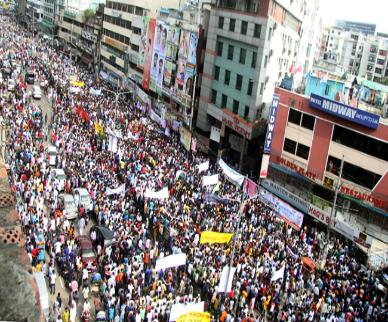 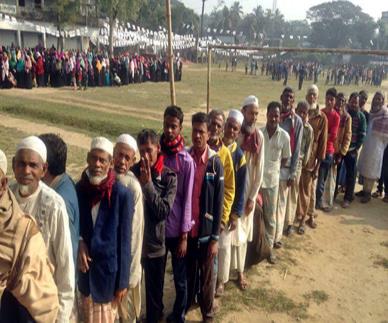 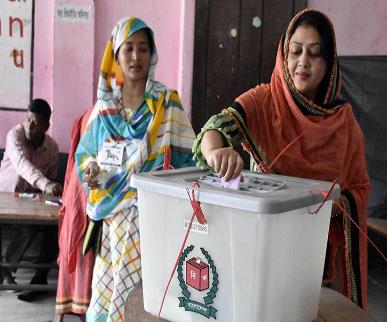 জনগণ ভোটের অপেক্ষা করছে
জনগণ
জনগণ ভোট দিচ্ছে
গনতান্ত্রিক সরকার ব্যবস্থায়।
6/11/2020
মোহাম্মদ বেলাল হোসাইন (প্রভাষক-রাষ্ট্রবিজ্ঞান),সদর,চাঁদপুর।
আজকের পাঠ
গনতন্ত্র
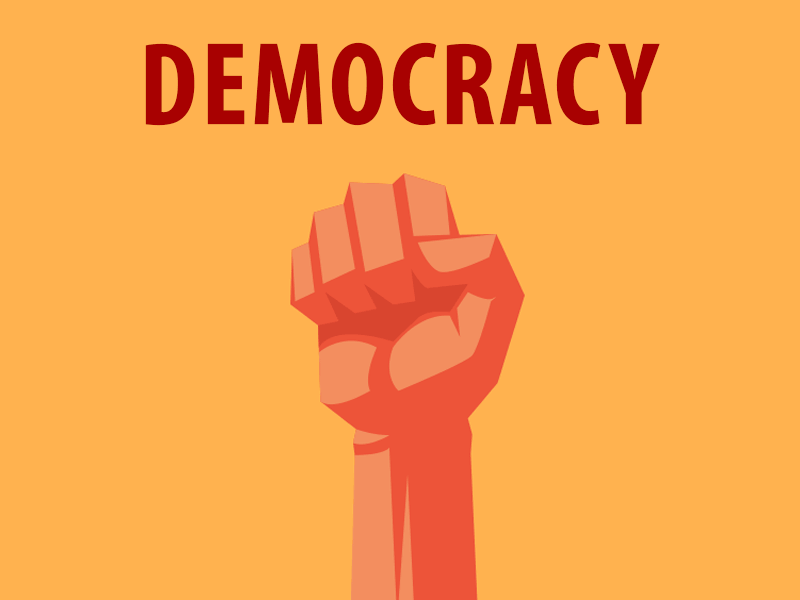 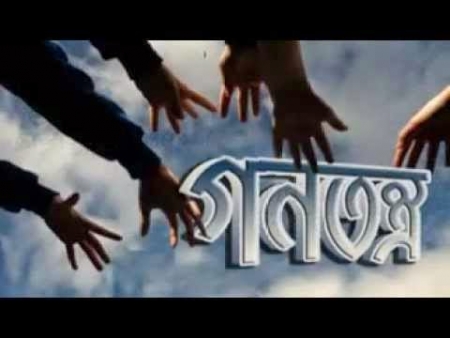 6/11/2020
মোহাম্মদ বেলাল হোসাইন (প্রভাষক-রাষ্ট্রবিজ্ঞান),সদর,চাঁদপুর।
শিখনফল
এ পাঠ শেষে শিক্ষার্থীরা…
 গনতন্ত্র কী তা বলতে পারবে;
 গনতন্ত্রের বৈশিষ্ট্যসমূহ বর্ণনা করতে  পারবে; 
 গণতন্ত্রের সফলতার শর্তসমূহ ব্যাখ্যা করতে পারবে।
6/11/2020
মোহাম্মদ বেলাল হোসাইন (প্রভাষক-রাষ্ট্রবিজ্ঞান),সদর,চাঁদপুর।
নিচের ছবি গুলোতে কী কী দেখছ?
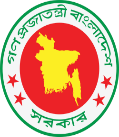 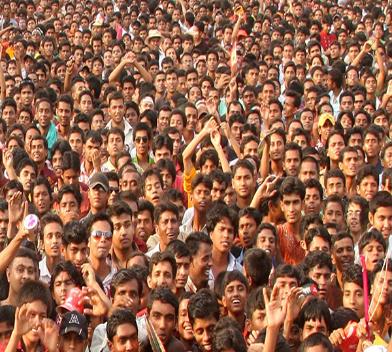 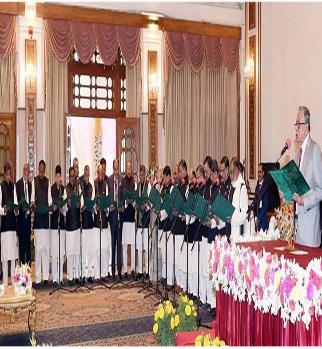 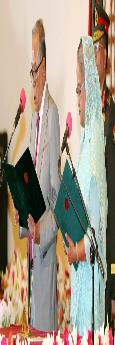 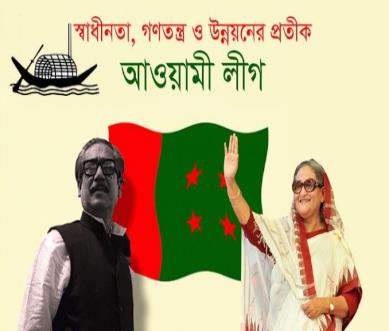 জনগণ
নবগঠিত সরকার
রাজনৈতিক দল
গণতন্ত্রে জনগণ তাদের পচ্ছন্দের রাজনৈতিক দল বা ব্যক্তিদের ভোট দিয়ে জয়যুক্ত করে। নির্বাচিত প্রতিনিধিরা সরকার গঠন করে ও দেশ পরিচালনা করে।
6/11/2020
মোহাম্মদ বেলাল হোসাইন (প্রভাষক-রাষ্ট্রবিজ্ঞান),সদর,চাঁদপুর।
নিচের ছবি গুলোতে কী কী দেখছ?
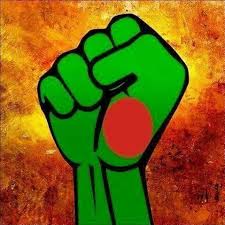 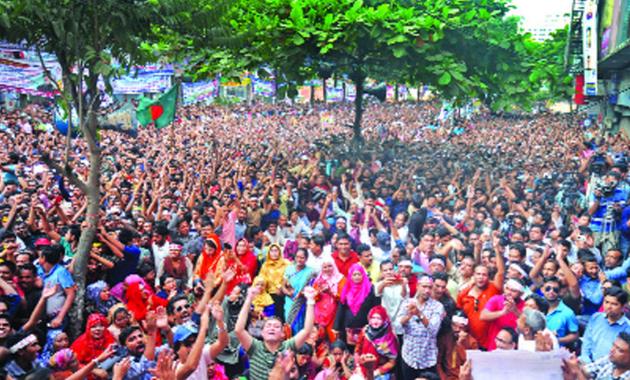 জনগণ
ক্ষমতা
গণতন্ত্রে রাষ্ট্র পরিচালনার ক্ষমতা জনগণের হাতে ন্যস্ত থাকে।
6/11/2020
মোহাম্মদ বেলাল হোসাইন (প্রভাষক-রাষ্ট্রবিজ্ঞান),সদর,চাঁদপুর।
একক কাজ
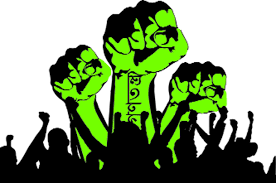 গনতন্ত্র কী?
6/11/2020
মোহাম্মদ বেলাল হোসাইন (প্রভাষক-রাষ্ট্রবিজ্ঞান),সদর,চাঁদপুর।
গনতন্ত্রের বৈশিষ্ট্যসমূহ:
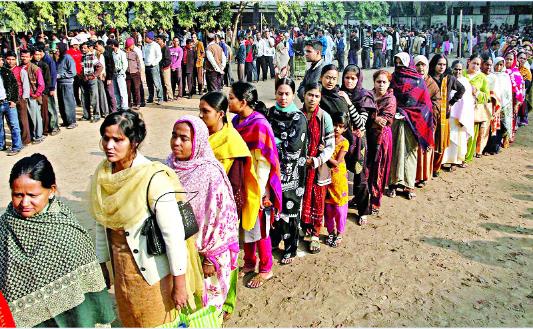 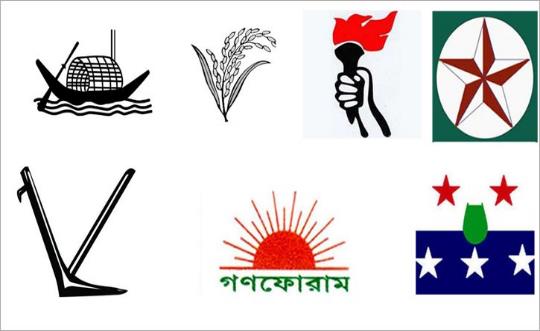 ২. বহুদলীয় ব্যবস্থা
নিচের ছবি লক্ষ কর:
১. জনগণের সম্মতি
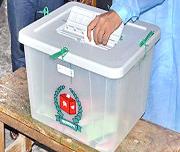 গনতন্ত্রে একাধিক রাজনৈতিক দলের উপস্থিতি অন্যতম বৈশিষ্ট্য।
জনগণ নির্বাচনের মাধ্যমে সম্মতি প্রকাশ করে সরকার গঠন বা পরিবর্তন করে।
6/11/2020
মোহাম্মদ বেলাল হোসাইন (প্রভাষক-রাষ্ট্রবিজ্ঞান),সদর,চাঁদপুর।
গনতন্ত্রের বৈশিষ্ট্যসমূহ:
৪. নিয়মতান্ত্রিক ব্যবস্থা
নিচের ছবি লক্ষ কর:
৩. স্বাধীন বিচার ব্যবস্থা
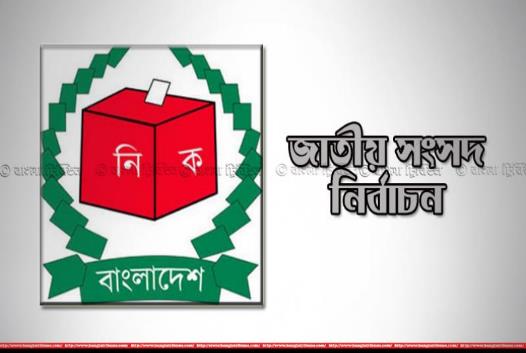 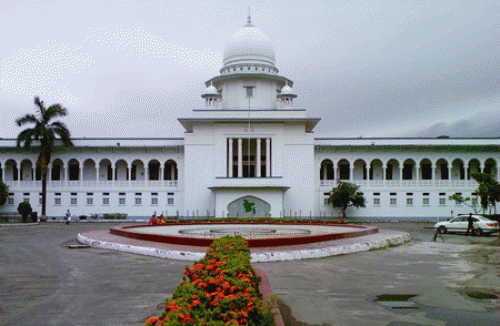 গনতন্ত্রে জনগণের নিরাপত্তার জন্য স্বাধীন ও নিরপেক্ষ বিচার ব্যবস্থা বিদ্যমান।
গনতন্ত্রে নির্বাচনের মাধ্যমে নিয়মতান্ত্রিক উপায়ে সরকার গঠন বা পরিবর্তন করা যায়।
6/11/2020
মোহাম্মদ বেলাল হোসাইন (প্রভাষক-রাষ্ট্রবিজ্ঞান),সদর,চাঁদপুর।
গনতন্ত্রের বৈশিষ্ট্যসমূহ:
৫. আইনের শাসন
নিচের ছবি লক্ষ কর:
৬. ভোটাধিকার
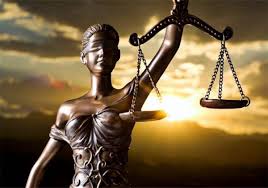 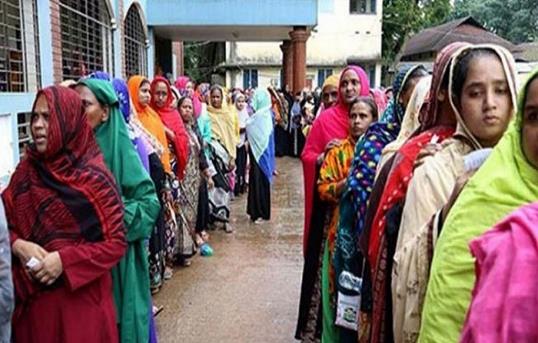 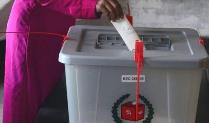 গনতন্ত্রে প্রাপ্তবয়স্কদের ভোটাধিকারের ভিত্তিতে সরকার গঠিত হয়।
গনতন্ত্রের অন্যতম বৈশিষ্ট্য আইনের শাসন।
6/11/2020
মোহাম্মদ বেলাল হোসাইন (প্রভাষক-রাষ্ট্রবিজ্ঞান),সদর,চাঁদপুর।
গনতন্ত্রের বৈশিষ্ট্যসমূহ:
৭. সংবাদপত্রের স্বাধীনতা
নিচের ছবি লক্ষ কর:
৮.দায়িত্বশীল সরকার
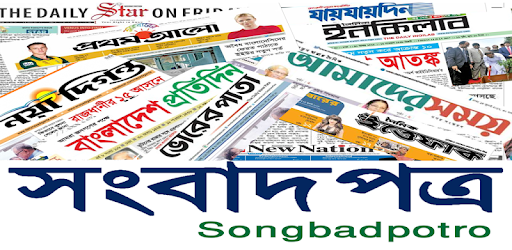 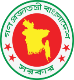 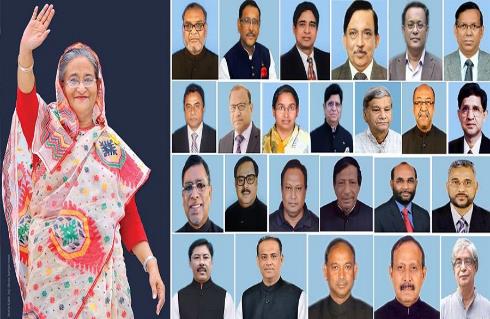 স্বাধীন সংবাদপত্র গনতন্ত্রের একটি বৈশিষ্ট্য যা জনগণ ও সরকারকে সচেতন করে তোলে।
গনতন্ত্রে সরকার জনগণের নিকট জবাবদিহিতা করে দায়িত্বশীল থাকে।
6/11/2020
মোহাম্মদ বেলাল হোসাইন (প্রভাষক-রাষ্ট্রবিজ্ঞান),সদর,চাঁদপুর।
জোড়ায় কাজ
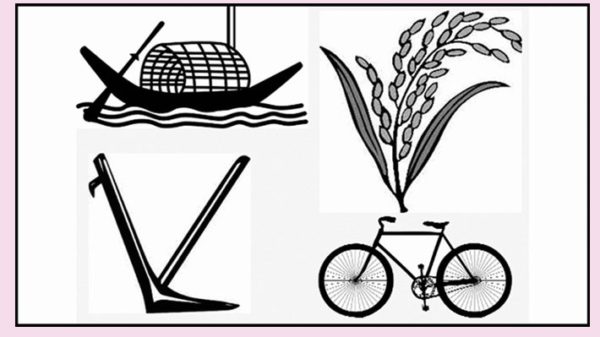 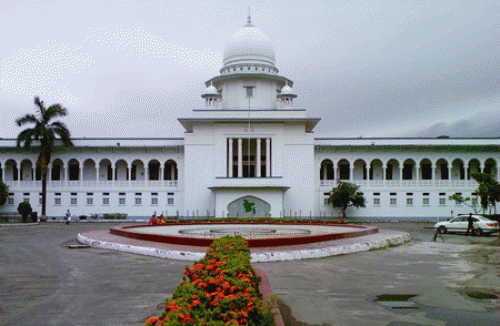 ‘বহুদলীয় ব্যবস্থা’ ও  ‘স্বাধীন বিচার ব্যবস্থা’-এ বৈশিষ্ট্য দুটো বর্ণনা কর।
6/11/2020
মোহাম্মদ বেলাল হোসাইন (প্রভাষক-রাষ্ট্রবিজ্ঞান),সদর,চাঁদপুর।
গনতন্ত্রের সফলতার শর্তাবলী:
নিচের ছবি গুলো লক্ষ কর :
১. ব্যাপক শিক্ষা:
২. অর্থনৈতিক সাম্য:
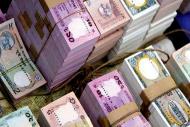 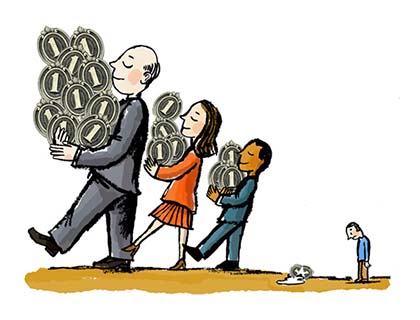 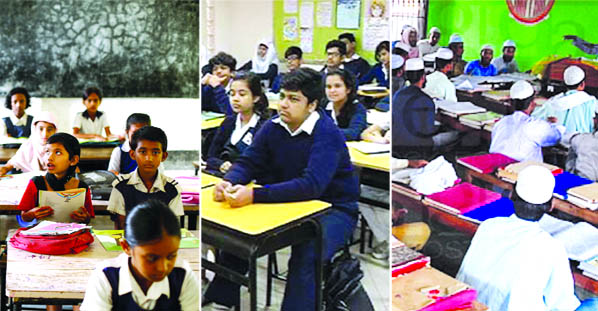 আর্থিক অসমতা
শিক্ষা গ্রহন করছে
সমাজে আর্থিক অসমতার কারণে গনতন্ত্র সফল হতে পারে না।
গনতন্ত্রকে সফল করতে হলে ব্যাপক শিক্ষার প্রচলন করতে হবে।
6/11/2020
মোহাম্মদ বেলাল হোসাইন (প্রভাষক-রাষ্ট্রবিজ্ঞান),সদর,চাঁদপুর।
গনতন্ত্রের সফলতার শর্তাবলী:
৩. সামাজিক সাম্য:
৪. সহনশীলতা:
নিচের ছবি গুলো লক্ষ কর:
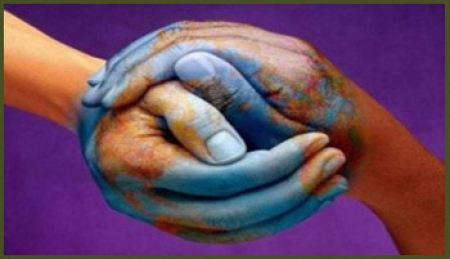 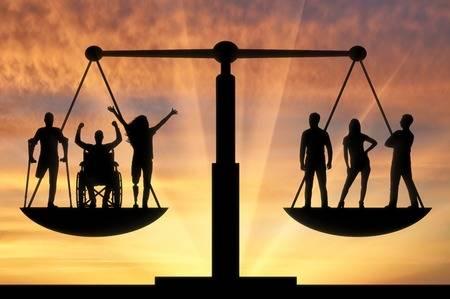 অন্য ব্যক্তি ও দলের মতামতের প্রতি শ্রদ্ধা এবং মত প্রকাশের সুযোগ সর্বপরি সহনশীল হতে হবে।
জাতি ধর্ম-বর্ণ,ধনী-গরিব,নারী-পুরুষ সবাইকে যোগ্যতা অনুযায়ী সমান সামাজিক অধিকার দিলে গনতন্ত্র সফল হবে।
6/11/2020
মোহাম্মদ বেলাল হোসাইন (প্রভাষক-রাষ্ট্রবিজ্ঞান),সদর,চাঁদপুর।
গনতন্ত্রের সফলতার শর্তাবলী:
৫. বিচার বিভাগে স্বাধীনতা:
৬. দক্ষ ও সৎ নেতৃত্ব:
নিচের ছবিতে কী দেখছ?
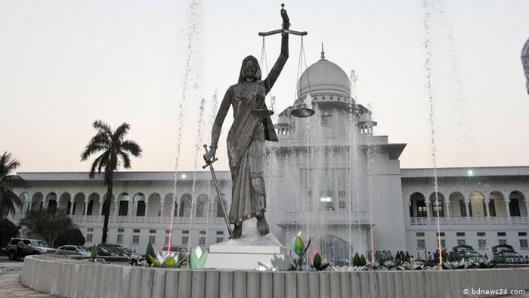 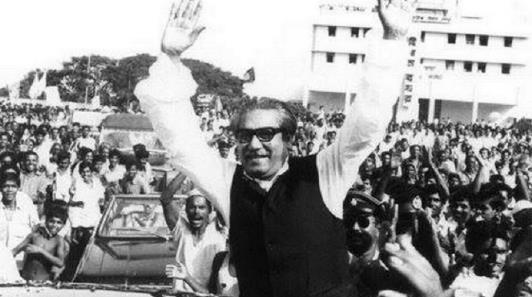 শেখ মুজিবুর রহমান
বিচার বিভাগ
আইনের সুষ্ঠ প্রয়োগ ও ব্যাখ্যার জন্য বিচার বিভাগকে পূর্ণ স্বাধীনতা দিতে হবে।
দক্ষ ,সৎ ও সুনিপণ নেতৃত্ব প্রতিষ্ঠিত হলে গনতন্ত্র সফল হয়।
6/11/2020
মোহাম্মদ বেলাল হোসাইন (প্রভাষক-রাষ্ট্রবিজ্ঞান),সদর,চাঁদপুর।
গনতন্ত্রের সফলতার শর্তাবলী:
৭. সুষ্ঠু জনমত:
নিচের ছবি গুলো লক্ষ কর:
৮. সুগঠিত রাজনৈতিক দল:
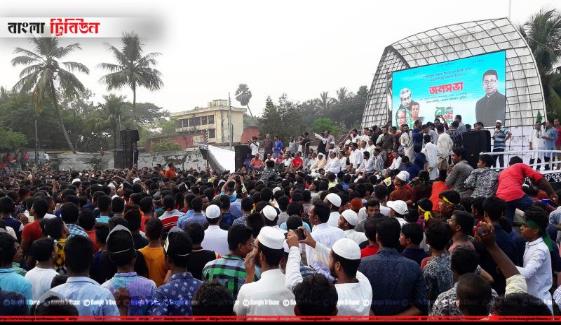 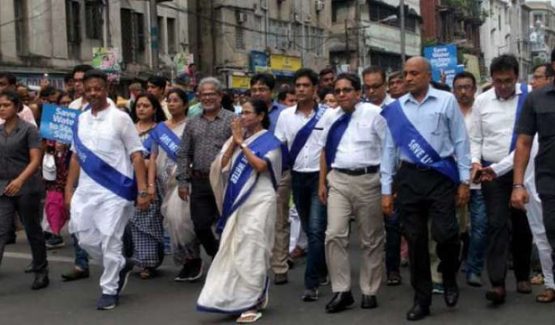 জনমত
রাজনৈতিক দল
সুষ্ঠু জনমত গনতন্ত্রের প্রাণ।এজন্য জনমত গঠনের মাধ্যম গুলোকে মুক্ত রাখতে হবে।
গনতন্ত্রে সুগঠিত রাজনৈতিক দল থাকতে হবে।
6/11/2020
মোহাম্মদ বেলাল হোসাইন (প্রভাষক-রাষ্ট্রবিজ্ঞান),সদর,চাঁদপুর।
গনতন্ত্রের সফলতার শর্তাবলী:
৯. বহু দলীয় ব্যবস্থা:
নিচের ছবি গুলো লক্ষ কর:
১০. স্বাধীন প্রচার মাধ্যম:
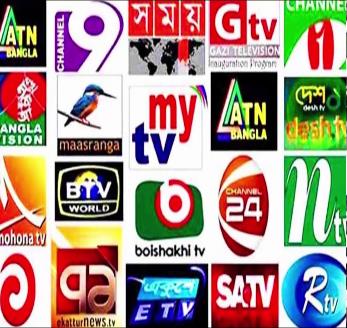 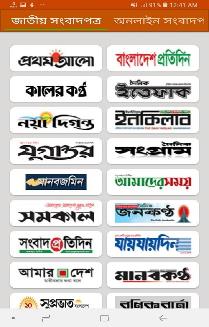 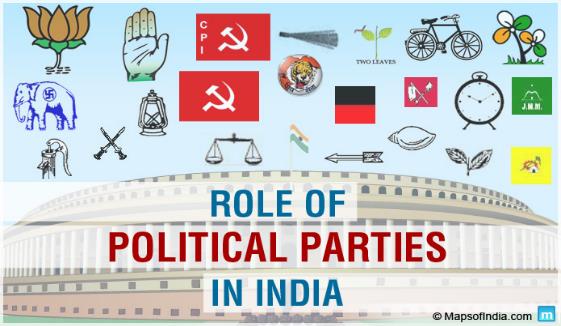 প্রচার মাধ্যম
বহু রাজনৈতিক দল
গনতন্ত্রে অবশ্যই একাধিক রাজনৈতিক দল থাকতে হবে।
গনমাধ্যম গুলোকে স্বাধীন ও মুক্ত করলে গনতন্ত্র সফল হবে।
6/11/2020
মোহাম্মদ বেলাল হোসাইন (প্রভাষক-রাষ্ট্রবিজ্ঞান),সদর,চাঁদপুর।
গনতন্ত্রের সফলতার শর্তাবলী:
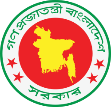 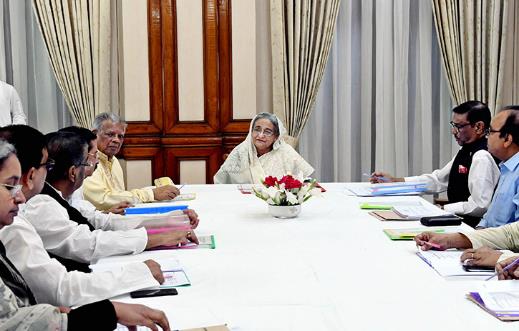 ১২. দায়িত্বশীলতা:
নিচের ছবি গুলো লক্ষ কর:
১১. আইনের শাসন প্রতিষ্ঠা:
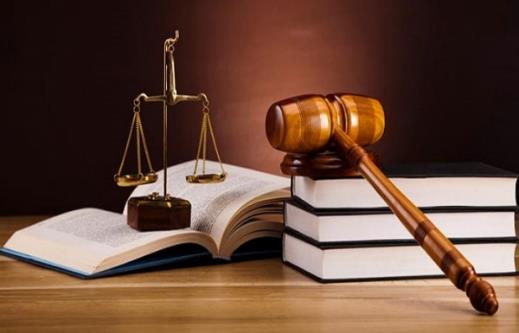 আইনের চোখে সবাই সমান। গনতন্ত্রকে সফল করতে হলে আইনের শাসন প্রতিষ্ঠা করতে হবে।
গনতন্ত্রকে সফল করতে হলে সরকারকে তাদের কাজের জন্য জনগণের নিকট জবাবদিহি করতে হবে।
6/11/2020
মোহাম্মদ বেলাল হোসাইন (প্রভাষক-রাষ্ট্রবিজ্ঞান),সদর,চাঁদপুর।
দলগত কাজ
‘ক’ দল
গনতন্ত্রকে সফল করতে শিক্ষার ভূমিকা কতটুকু তা আলোচনা করে দলনেতা পোষ্টার পেপারে লিখ।
‘খ’ দল
গনতন্ত্রকে সফল করতে সুসংগঠিত রাজনৈতিক দলের ভূমিকা কতটুকু তা আলোচনা করে দলনেতা পোষ্টার পেপারে লিখ।
6/11/2020
মোহাম্মদ বেলাল হোসাইন (প্রভাষক-রাষ্ট্রবিজ্ঞান),সদর,চাঁদপুর।
সারাংশ
এ পাঠ থেকে আমরা গনতন্ত্রের পরিচয় ও সংঙ্গা,গনতন্ত্রের বৈশিষ্ট্য এবং গনতন্ত্রের সফলতার বিভিন্ন শর্তাবলি জানতে পারলাম।
6/11/2020
মোহাম্মদ বেলাল হোসাইন (প্রভাষক-রাষ্ট্রবিজ্ঞান),সদর,চাঁদপুর।
মূল্যায়ন
১.গণতন্ত্রে সার্বভৌম ক্ষমতা কার হাতে থাকে?
	(ক) জনগণের হাতে		(খ) রাষ্ট্রপ্রধানের হাতে
	(গ) রাজনৈতিক দলের হাতে	(ঘ) প্রধানমন্ত্রীর হাতে

২. গনতন্ত্রের বিপরীতধর্মী সরকার কোনটি?
	(ক) রাজতন্ত্র			(খ) প্রজাতন্ত্র
	(গ) একনায়কতন্ত্র		(ঘ) যুক্তরাষ্ট্রীয়

৩. গনতন্ত্রের মূলমন্ত্র কী?
	(ক) সাম্য,স্বাধীনতা ও নিরাপত্তা		(খ) সাম্য,স্বাধীনতা ও অধিকার
	(গ) সাম্য,স্বাধীনতা ও ভ্রাতৃত্ব		 (ঘ) অধিকার,কর্তব্য ও দায়িত্ব
সমাধান:-ক
সমাধান:-গ
সমাধান:-গ
6/11/2020
মোহাম্মদ বেলাল হোসাইন (প্রভাষক-রাষ্ট্রবিজ্ঞান),সদর,চাঁদপুর।
বাড়ির কাজ
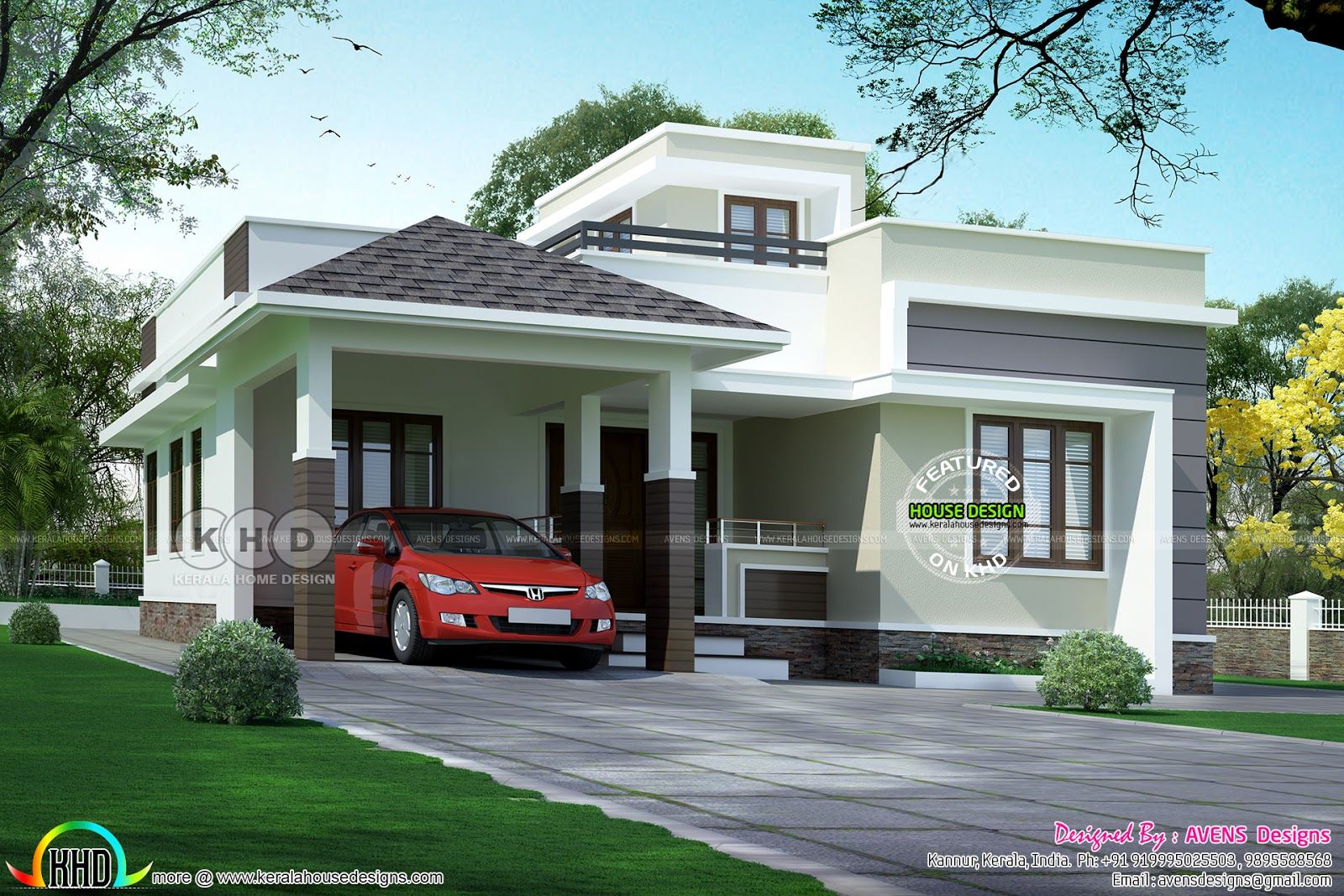 “গনতন্ত্রকে আধুনিক যুগের সর্বাপেক্ষা জনপ্রিয় সরকার বলা হয়” উক্তিটির স্বপক্ষে তোমার যুক্তি লিখে আনবে।
6/11/2020
মোহাম্মদ বেলাল হোসাইন (প্রভাষক-রাষ্ট্রবিজ্ঞান),সদর,চাঁদপুর।
সবাইকে ধন্যবাদ
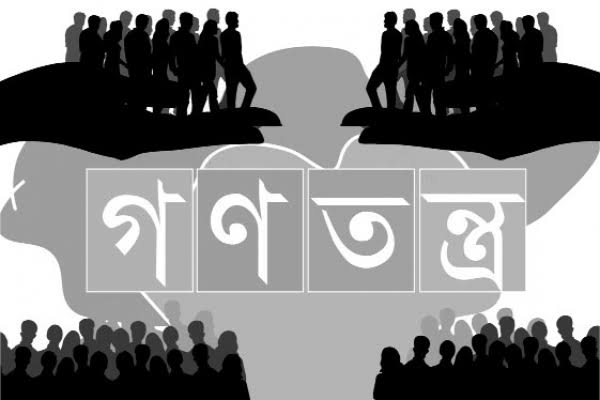 6/11/2020
মোহাম্মদ বেলাল হোসাইন (প্রভাষক-রাষ্ট্রবিজ্ঞান),সদর,চাঁদপুর।